The humans who need the most love will ask for it in the most unloving ways.
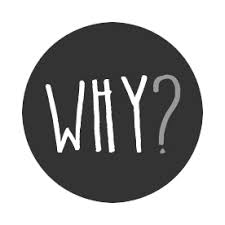 So What?
Jensen defines poverty as “chronic and debilitating condition that results from multiple adverse synergistic risk factors and affects the mind, body, and soul.”

Teaching with Poverty in Mind By Eric Jensen
Children in Poverty
Tend to spend less time finding out about the world around them.

Have fewer cognitive-enrichment opportunities.

Have fewer books; go to the library less often and spend considerably more time watching TV.

Live in chaotic, unstable households and are vulnerable to the negative effects of change, disruption, and uncertainty.

Are more likely to come from single-parent homes.  Single parenting tends to be less emotionally responsive, strains resources, and correlates directly with poor school attendance, lower grades, and lower chances of attending college.

Are subject to chronic socio-economic deprivation, creating an environment that undermines the development of self and the capacity for self-determination and self-efficacy.

Are subject to forming more stress-ridden attachments with adults and have difficulty establishing rewarding friendships with other children.
Family income correlates significantly with children’s 
    academic success, especially during preschool, 
    kindergarten, and primary years.

   High tardy rates and absenteeism are common
    problems among poor students due to issues of 
    transportation, health care, and family care.

   Children reared in poverty are more likely to lack a 
    caring, dependable adult in their lives, and often they 
    look to teachers for that support.
Effects on School Behavior and Performance
Secure relationships help stabilize children’s behavior and build lifelong social skills, such as appropriate emotional responses to everyday situations. 
Children raised in poverty are more likely to display the following:
Acting-out  behaviors
Impatience and impulsivity
Gaps in politeness and social graces
A more limited range of behavioral responses
Inappropriate emotional responses
Less empathy for others’ misfortunes
Some Stats to Talk About…2016 Child Mind Institute Report on Mental Health
Young people with mental health access in school are 10 times more likely to seek care for mental health or substance abuse than those who have not.

1 out of 5 children in the US meets criteria for a major mental disorder.    

High School dropouts are 63 times more likely to be jailed than 4 year college graduates.
The thing I remember best about successful people I’ve met all through the years is their obvious delight in what they do…and it seems to have very little to do with worldly success.  

They just love what they’re doing 
and they love it in front of others.
“The Behavior isn’t the kid – it is symptom of what is going on in their life.”
“They have to be unconditionally loved.”
“We have to see that their behavior sometimes cannot be controlled.”
“I know you don’t want to feel – that is why you do the things you do.”


The Adverse Childhood Experiences (ACE) Study and Complex Trauma 
Seven categories of adverse childhood experiences were studied: 
Psychological abuse
Physical abuse 
Sexual abuse
Violence against mother
Living with household member who were substance abusers 
Living with a household member who is mentally ill or suicidal 
Living with a household member who is imprisoned

Key Findings from Study
In California where the study took place, 61% of adults have experienced at least one ACE.
1 in 6 adults have experienced one or more ACEs.
self harm/suicide - 10th   top reason for death in America
Now What?
What can teachers and 
administrators do to make things better?
We are the ones they have waited for.
Good News
Brains are designed to change.

On every single day of school, students’ brains will be changing.  Whether they are changing for better or for worse depends heavily on the quality of the staff at school.
Action Steps
Model Respect
Give respect first and share decision making
Model the process of adult thinking
Discipline through positive relationships, not by exerting power or authority
Avoid directives and demeaning sarcasm

Embed Social Skills
Teach basic meet-and -greet skills (eye contact, smile, shake hands)
Embed turn-taking skills in class
Remind students to thank their classmates after completing collaborative activities
Implement social-emotional skill-building programs in the early years.

Create a Family Atmosphere (use inclusive language: us, our, we…)
Celebrate effort as well as achievement
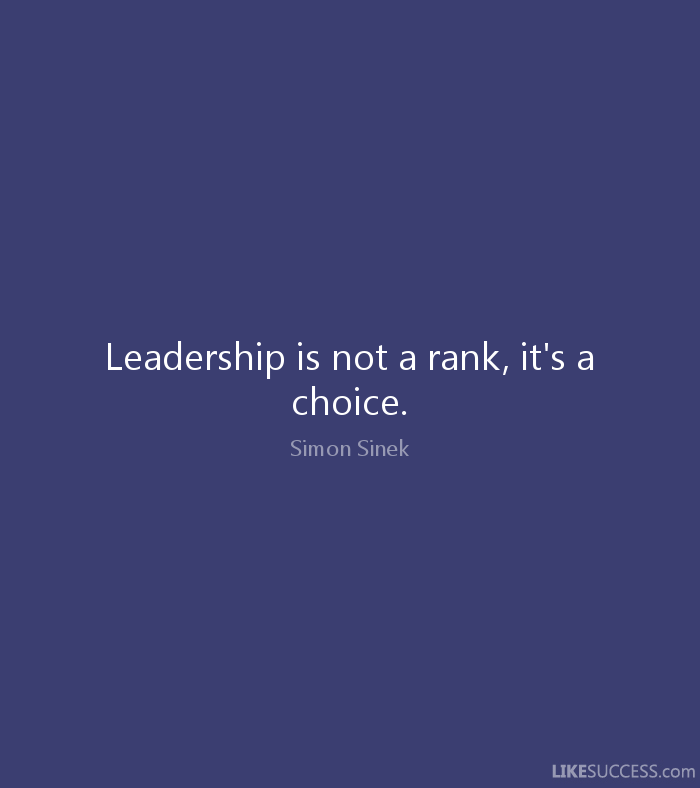